Клуб «Ветеран»(при Зеленогорской городской общественной организации ветеранов пенсионеров войны, труда, Вооруженных сил и правоохранительных органов)ЗАТО г. Зеленогорск,  Красноярский край
1
Предпосылки реализации
2
Необходимость эффективного и качественного информирования ветеранов о защите гражданских, социально-экономических, личных прав и получения иной информации.
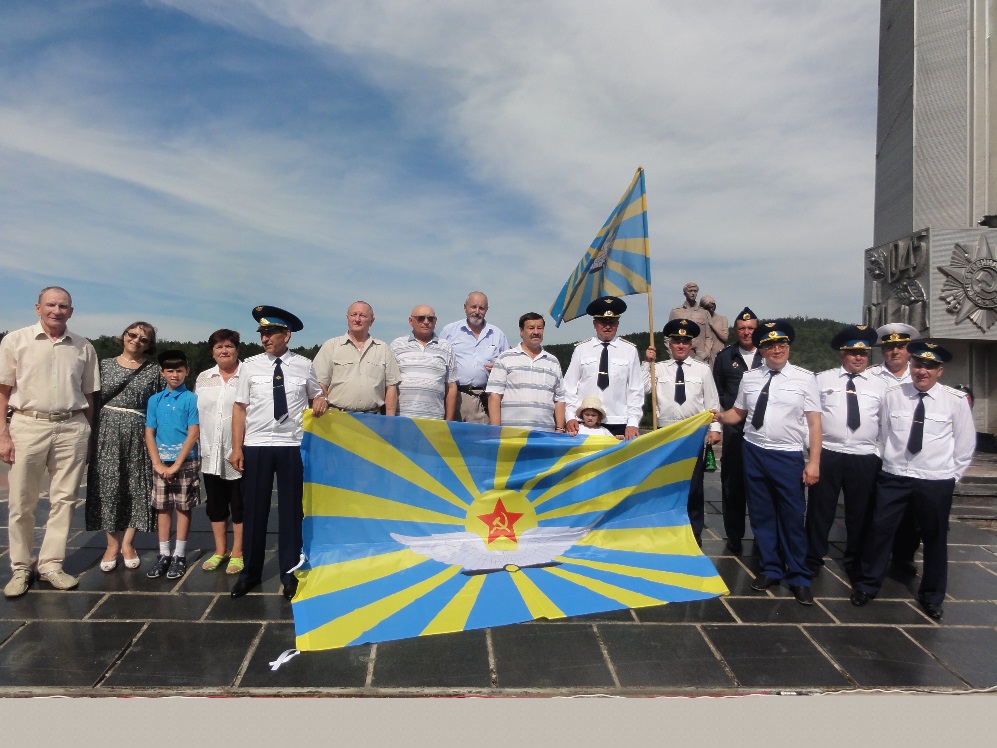 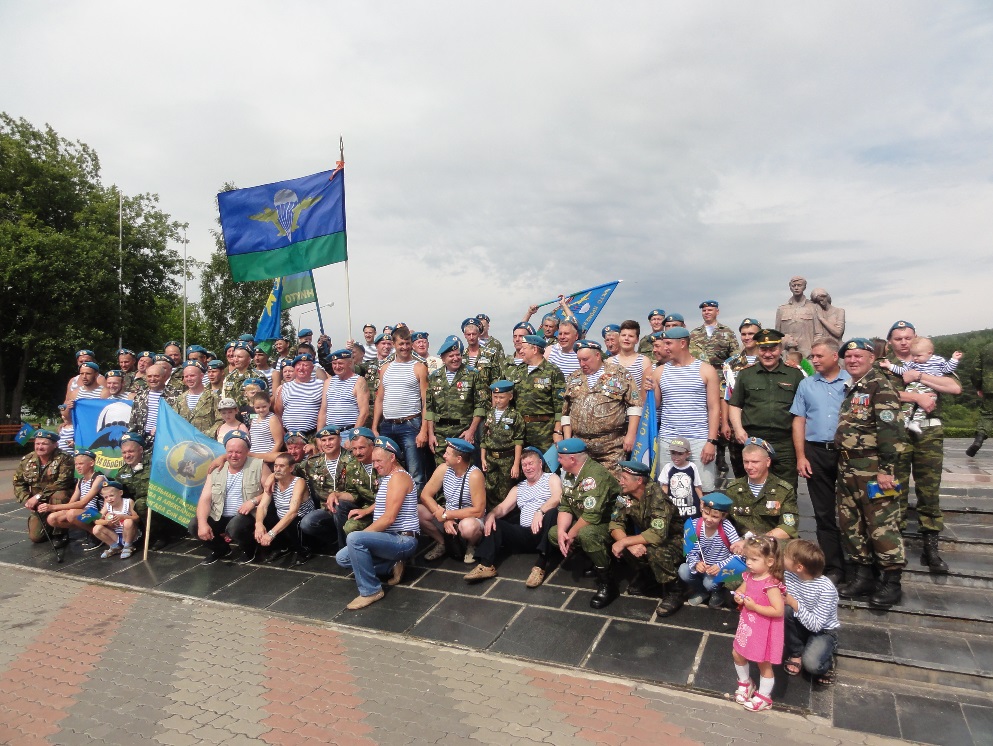 Проблемы, которые должны были быть решены реализацией практики
3
Повышение общественной активности ветеранов в жизни города и участие: Администрации ЗАТО г. Зеленогорска, депутатов Совета депутатов города,  предприятие госкорпорации РОСАТОМ АО «ПО «ЭХЗ»,  ПАО ОГК-2 «Красноярская ГРЭС-2», ОО УЖДТ, ОМВД России по ЗАТО г.Зеленогоску, СУ ФПС-19 МЧС России, в/ч 3475, ФГБУ ФСНКЦ ФМБА России КБ№42 , УПФР г.Зеленогорска Красноярского края, МБУ «Комплексный центр социального обслуживания населения», управляющие компании по ЖКХ, фонды социального и медицинского страхования, МКУ « Комитет по делам культуры», МКУ «ФЗиС», МБУК «ЗГДК», аптека №100, министерство и ведомства Правительства Красноярского края, депутаты Законодательного собрания Красноярского края, телекомпания ТВИН г.Зеленогорска в работе клуба «Ветеран».
Оперативное информирование ветеранов по вопросам пенсионного и социального обеспечения, правовой помощи в соответствии с федеральными, краевыми и местными нормативными актами.
Возможности, которые позволили реализовать практику
4
Наличие действующей на территории города Зеленогорской городской общественной организации ветеранов пенсионеров войны, труда, Вооруженных сил и правоохранительных органов, на учете которой более 15 000 ветеранов, объединяющие 37 первичных ветеранских организаций.
Наличие ветеранов, имеющих большой жизненный и профессиональный опыт и обладающих организаторскими способностями.
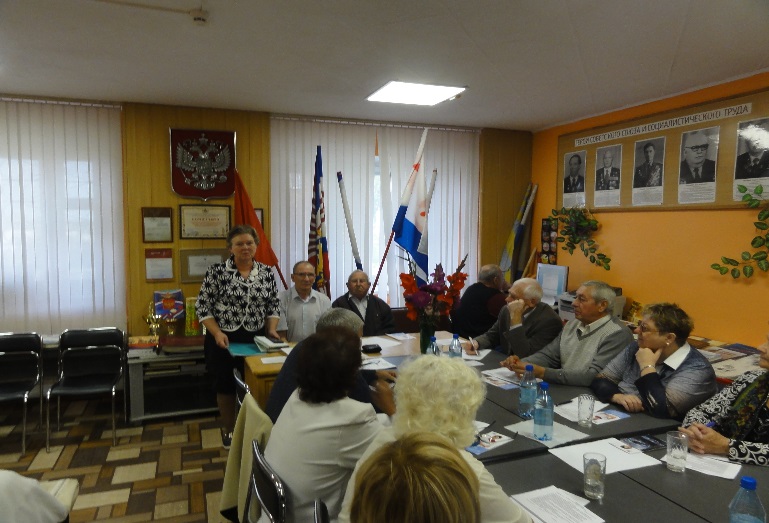 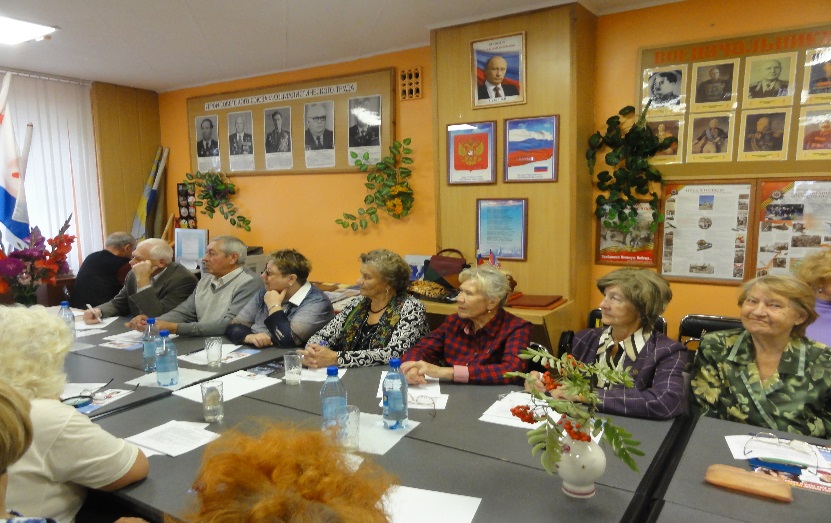 Результаты проекта
5
Проведено 12 заседаний клуба (2016-2017 гг).
Рассмотрено 25 вопросов социально-экономического, правового характера с активным участием: Администрации ЗАТО г. Зеленогорска, депутатов Совета депутатов города,  предприятие госкорпорации РОСАТОМ АО «ПО «ЭХЗ»,  ПАО ОГК-2 «Красноярская ГРЭС-2», ОО УЖДТ, ОМВД России по ЗАТО г.Зеленогоску, СУ ФПС-19 МЧС России, в/ч 3475, ФГБУ ФСНКЦ ФМБА России КБ№42 , УПФР г.Зеленогорска Красноярского края, МБУ «Комплексный центр социального обслуживания населения», управляющие компании по ЖКХ, фонды социального и медицинского страхования, МКУ « Комитет по делам культуры», МКУ «ФЗиС», МБУК «ЗГДК», аптека №100, министерство и ведоства Правительства Красноярского края, депутаты Законодательного собрания Красноярского края, телекомпания ТВИН г.Зеленогорска
Среднее количество участников встречи клуба "Ветеран" 300 человек, общее количество – 3600 чел.
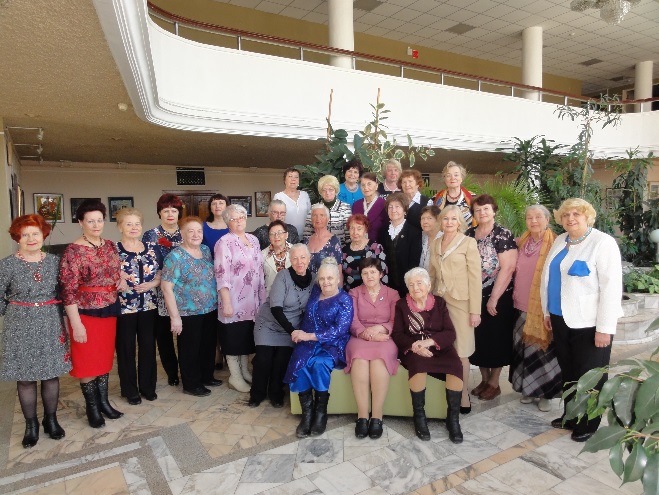 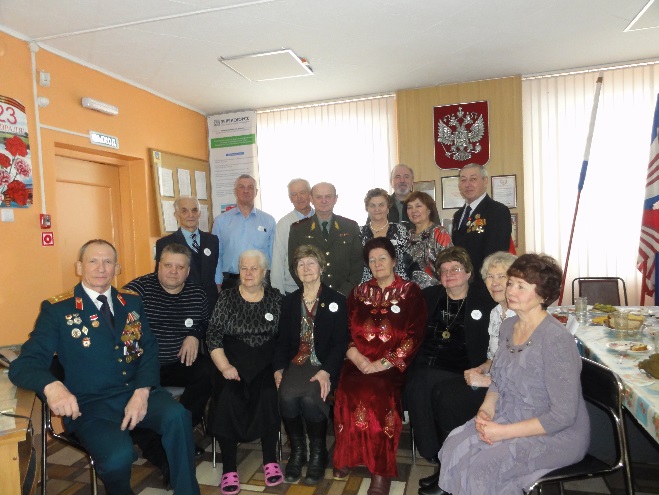 Участники проекта внедрения практики
6
Ветераны войны и труда, пенсионеры, ветераны вооруженных сил и правоохранительных органов.
Актив Городского Совета ветеранов г. Зеленогорска
Администрация ЗАТО г. Зеленогорска, депутаты Совета депутатов города,  предприятие госкорпорации РОСАТОМ АО «ПО «ЭХЗ»,  ПАО ОГК-2 «Красноярская ГРЭС-2», ОО УЖДТ, ОМВД России по ЗАТО г.Зеленогоску, СУ ФПС-19 МЧС России, в/ч 3475, ФГБУ ФСНКЦ ФМБА России КБ№42 , УПФР г.Зеленогорска Красноярского края, МБУ «Комплексный центр социального обслуживания населения», управляющие компании по ЖКХ, фонды социального и медицинского страхования, МКУ « Комитет по делам культуры», МКУ «ФЗиС», МБУК «ЗГДК», аптека №100, министерство и ведоства Правительства Красноярского края, депутаты Законодательного собрания Красноярского края, телекомпания ТВИН г.Зеленогорска
Действия по развертыванию практики
7
1.Проведение ежегодного анкетирования и опроса ветеранов, для формирования плана работы на следующий год (октябрь).
2.На основании анкетирования ветеранов и предложений ПВО готовится проект  плана работы клуба на год и утверждаются  на заседании президиуме ГСВ в декабре месяце.
3.Направляются письма  и план до первого января для приглашения участвующим в заседании клуба в соответствии с планом работы: Администрации ЗАТО г. Зеленогорска, депутатов Совета депутатов города,  предприятие госкорпорации РОСАТОМ АО «ПО «ЭХЗ»,  ПАО ОГК-2 «Красноярская ГРЭС-2», ОО УЖДТ, ОМВД России по ЗАТО г. Зеленогоску, СУ ФПС-19 МЧС России, в/ч 3475, ФГБУ ФСНКЦ ФМБА России КБ№42 , УПФР г. Зеленогорска Красноярского края, МБУ «Комплексный центр социального обслуживания населения», управляющие компании по ЖКХ, фонды социального и медицинского страхования, МКУ « Комитет по делам культуры», МКУ «ФЗиС», МБУК «ЗГДК», аптека №100, министерство и ведомства Правительства Красноярского края, депутаты Законодательного собрания Красноярского края, телекомпания ТВИН г. Зеленогорска
4.Ежемесячное информирование жителей города о работе клуба «Ветеран» через СМИ города и сайт Городского Совета ветеранов (www.veteranzgr.ru)
5.Ежегодная пресс-конференция о деятельности клуба «Ветеран» с средствами СМИ и  участниками проекта (итоги работы клуба за год)
Нормативно-правовое обеспечение реализации практики
8
Разработано и утверждено на президиуме городского Совета ветеранов положение о клубе «Ветеран» при городском Совете ветеранов г. Зеленогорска
Разработан и утвержден план работы клуба «Ветеран» на президиуме ГСВ, ведется дневник работы клуба, где отмечаются все проводимые мероприятия (ФИО приглашенных и количество присутствующих), ведется список членов клуба.
Подготовлен пакет документов, соглашений о работе участников проекта  в клубе ветеранов на безвозмездной благотворительной основе.
Результаты внедрения практики
9
В результате реализации проекта клуб «Ветеран» в нем примут участие более 2500 ветеранов в год и  через первичные ветеранские организации  (37) проинформируют еще более 15000 ветеранов по обсуждавшимся вопросам и принятым решениям на заседаниях клуба. По многочисленным отзывам, проводимых анкетирований среди жителей ЗАТО города Зеленогорска их итоги и анализ показывают, что клуб «Ветеран» очень  нужен для жителей города, который позволяет обсуждать и решать многие вопросы с активном участием; Администрации ЗАТО г. Зеленогорска, депутатов Совета депутатов города,  предприятие госкорпорации РОСАТОМ АО «ПО «ЭХЗ»,  ПАО ОГК-2 «Красноярская ГРЭС-2», ОО УЖДТ, ОМВД России по ЗАТО г. Зеленогорска, СУ ФПС-19 МЧС России, в/ч 3475, ФГБУ ФСНКЦ ФМБА России КБ№42 , УПФР г. Зеленогорска Красноярского края, МБУ «Комплексный центр социального обслуживания населения», управляющие компании по ЖКХ, фонды социального и медицинского страхования, МКУ « Комитет по делам культуры», МКУ «ФЗиС», МБУК «ЗГДК», аптека №100, министерство и ведомства Правительства Красноярского края, депутаты Законодательного собрания Красноярского края, телекомпания ТВИН г. Зеленогорска.
Список контактов ответственных за реализацию Проекта в регионе
10
Кузнецов Борис Степанович, председатель городского Совета ветеранов ЗАТО г. Зеленогорска Красноярского края,
телефон 8-913-191-33-31, e-mail: kbs47@mail.ru
Дорофеев Анатолий Васильевич, заместитель председателя городского Совета ветеранов, руководитель клуба «Ветеран» ,
телефон 8-913-512-94-65
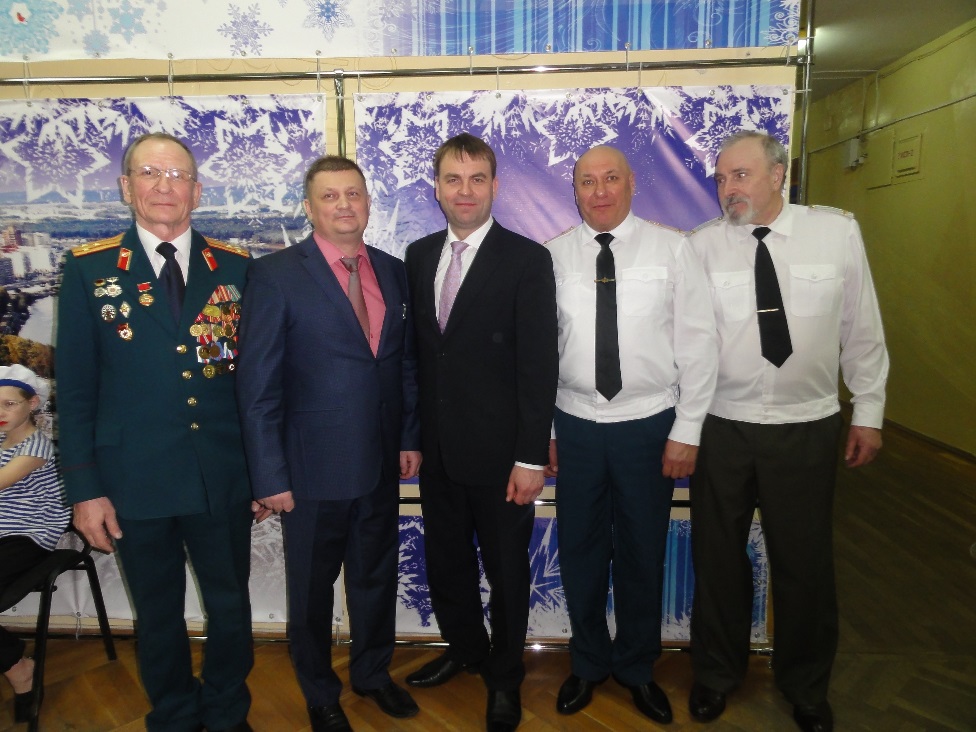 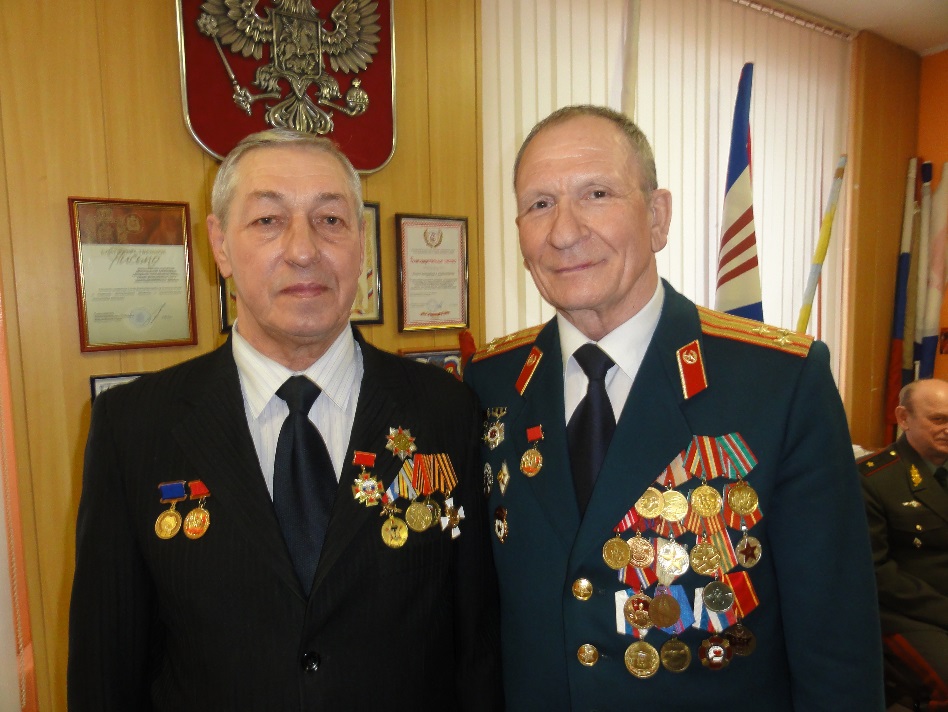